First problem…
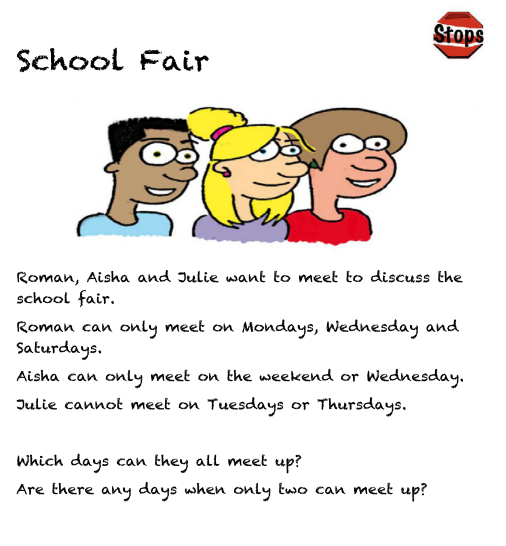 TIP: Drawing a table will help!
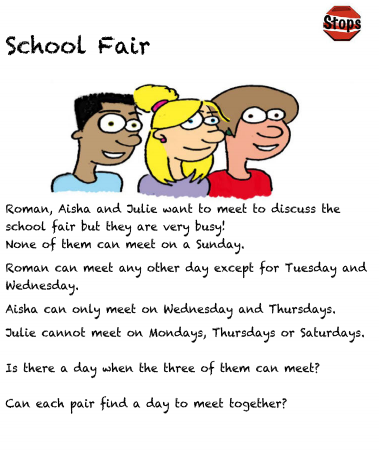 Second problem…
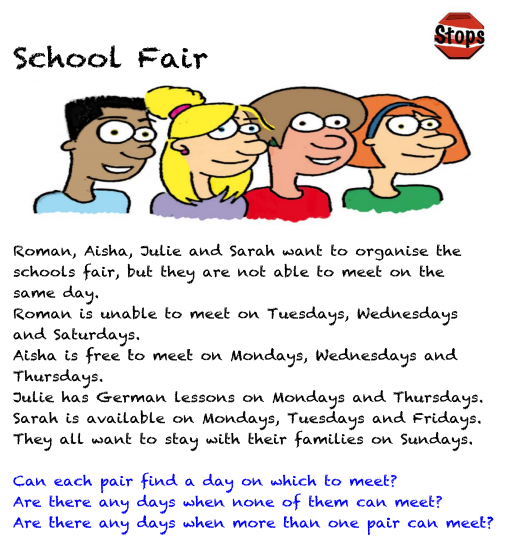 Third problem..
Challenge:
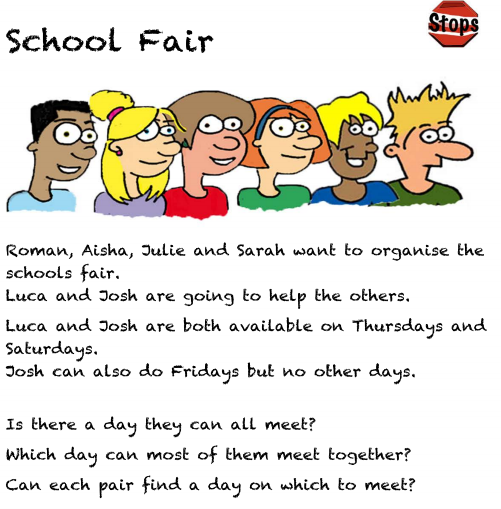